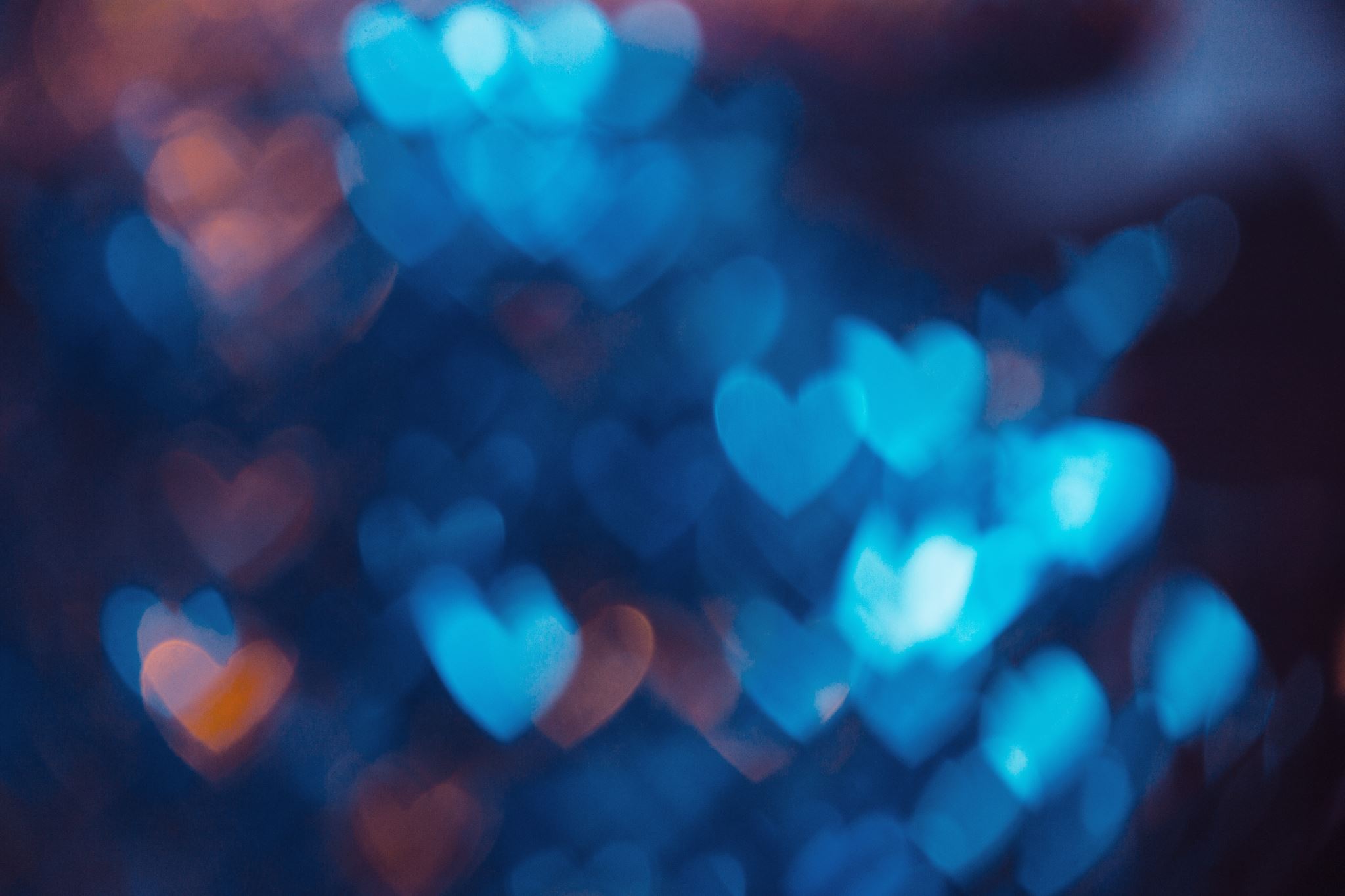 Commémoration de POLYTECHNIQUE
Un féminicide qui a marqué l’histoire du Québec. 
En mémoire de toutes celles et ceux qui ont vécu et vivent toujours ce drame.

Le Collège Ahuntsic se souvient
6 décembre 1989
Il y a 32 ans aujourd'hui, un tueur a ouvert le feu sur un total de 28 personnes dans ce qu’on appelle aujourd’hui le « massacre de Poly ». 

14 femmes ont perdu la vie dans cet attentat antiféministe.
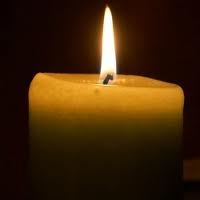 À la mémoire de ces 14 jeunes femmes, nous vous invitons à observer une minute de silence.

Souvenons-nous d'elles...
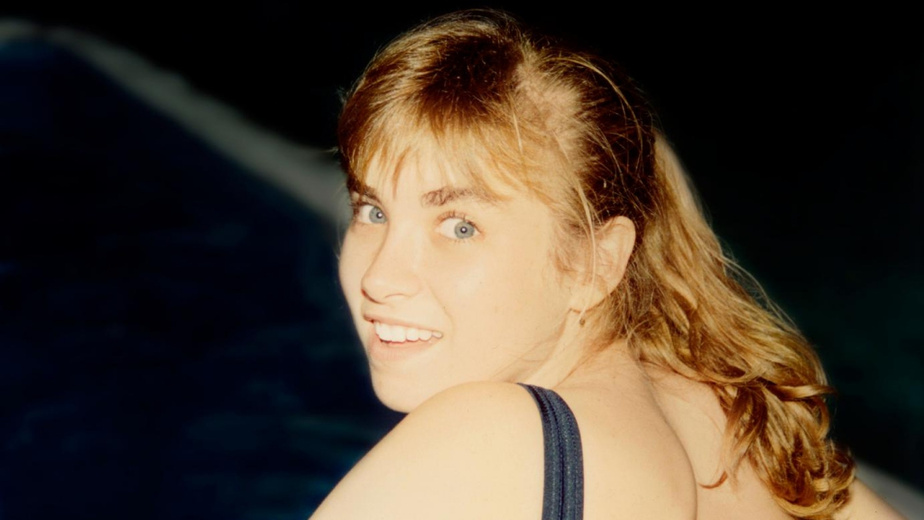 Geneviève Bergeron
21 ans
Étudiante de 2e année en génie mécanique
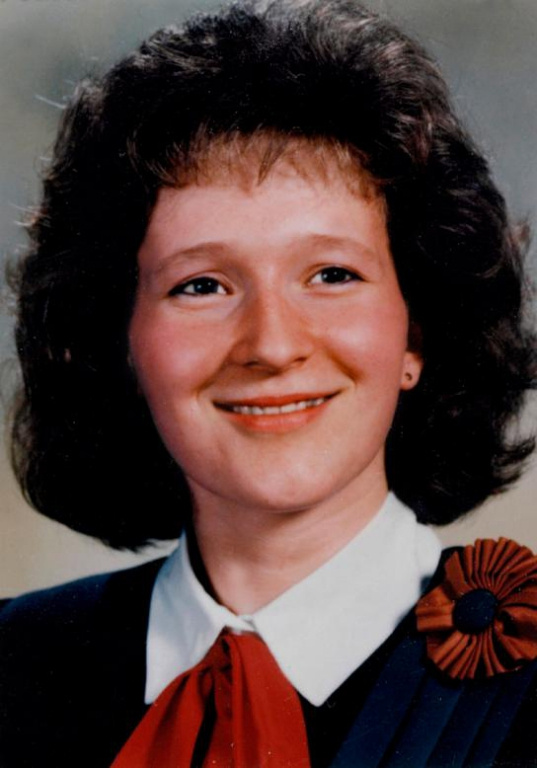 Hélène Colgan
23 ans 
Finissante en génie mécanique
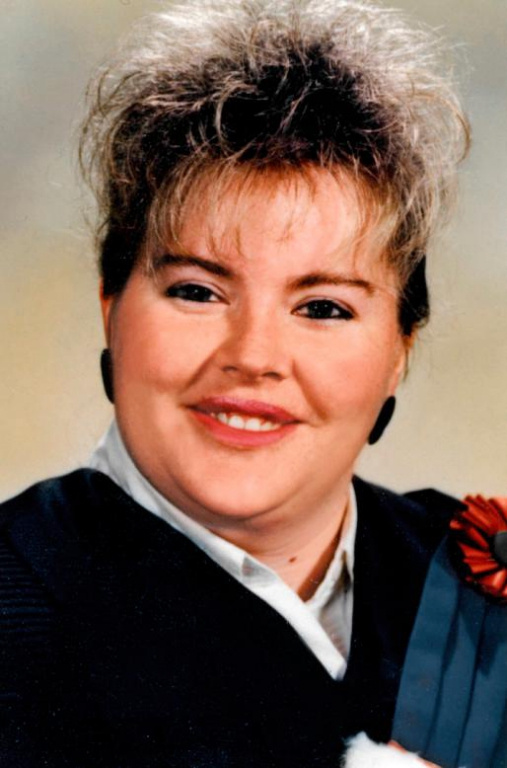 Nathalie Croteau
23 ans 
Un centre communautaire porte aujourd’hui son nom.
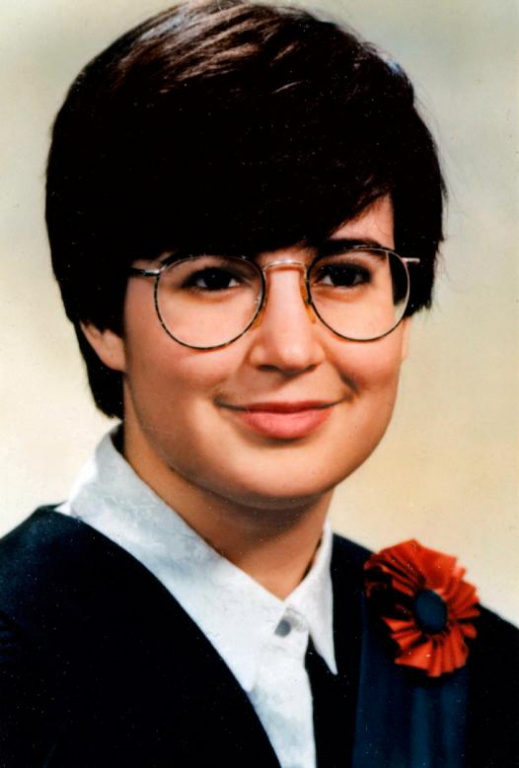 Barbara Daigneault
22 ans 
Étudiante en génie mécanique 
Un fonds récompensant chaque année une étudiante en génie de l’ÉTS a été créé en son nom.
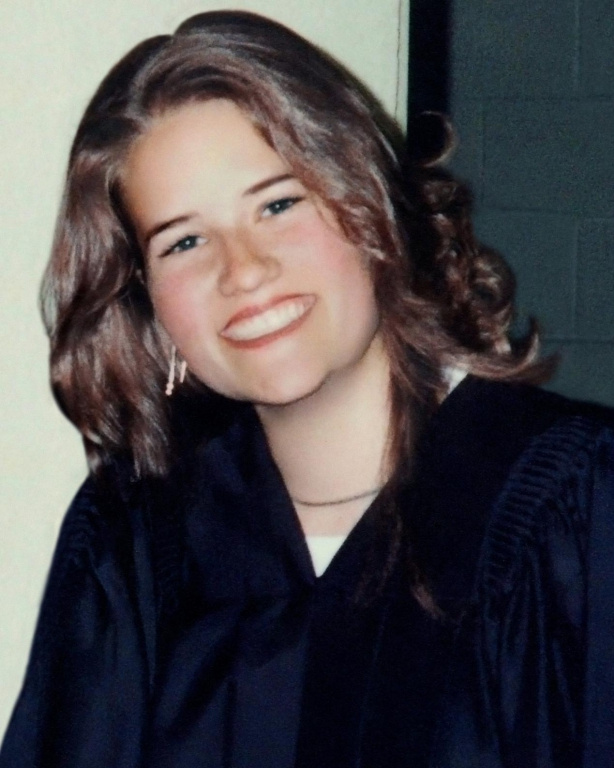 Anne-Marie Edward
21 ans 
Étudiante en génie mécanique 
Après son décès, sa famille a été au 1er rang du combat pour le contrôle des armes à feu 
Le pavillon des sciences du collège John-Abbott porte son nom
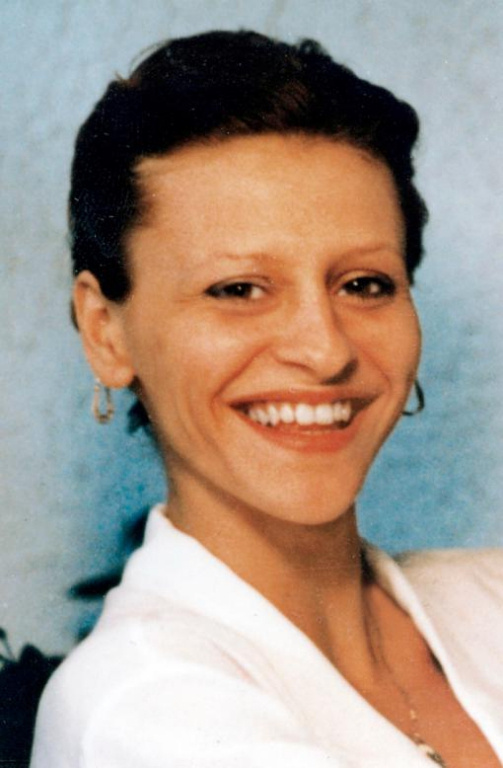 Maud Haviernick
29 ans 
Étudiante de 2e année en génie des matériaux 
Après son décès, sa sœur a piloté la Fondation des victimes du 6 décembre contre la violence
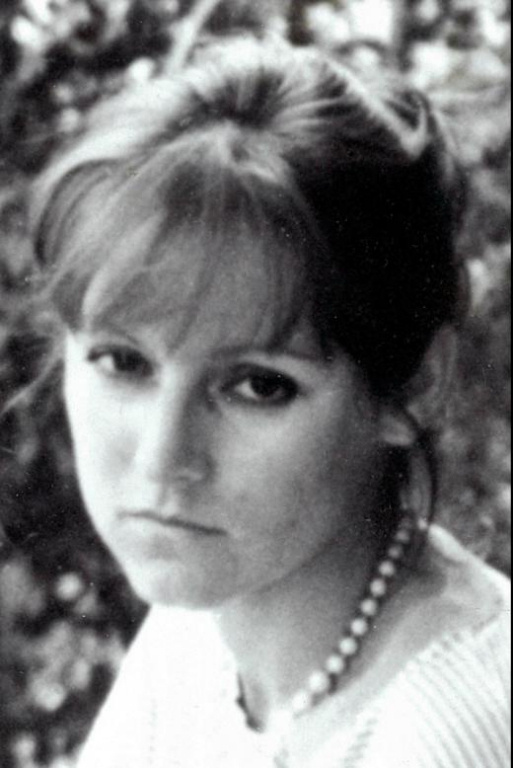 Barbara-Maria Klucznik
31 ans 
Titulaire d’une maîtrise en génie économique de l’Université Oskar Lange en Pologne
Étudiante en sciences infirmières à l’UdeM
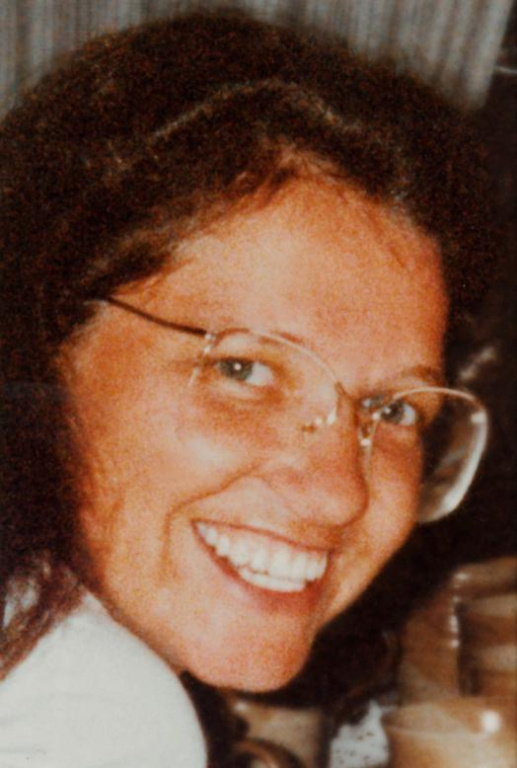 Maryse Laganière
25 ans 
Études en informatique au Collège de Maisonneuve 
Employée de Polytechnique
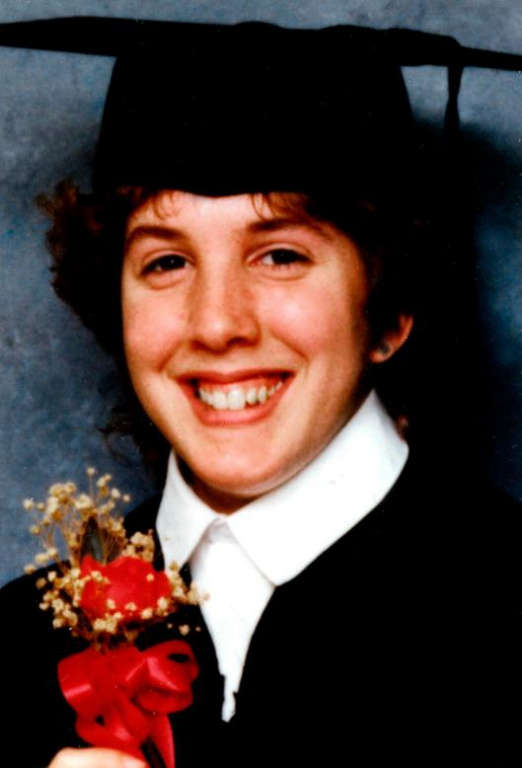 Maryse Leclair
23 ans 
Étudiante en génie des matériaux 
Son père était le policier responsable des relations avec les médias le soir de l'attentat
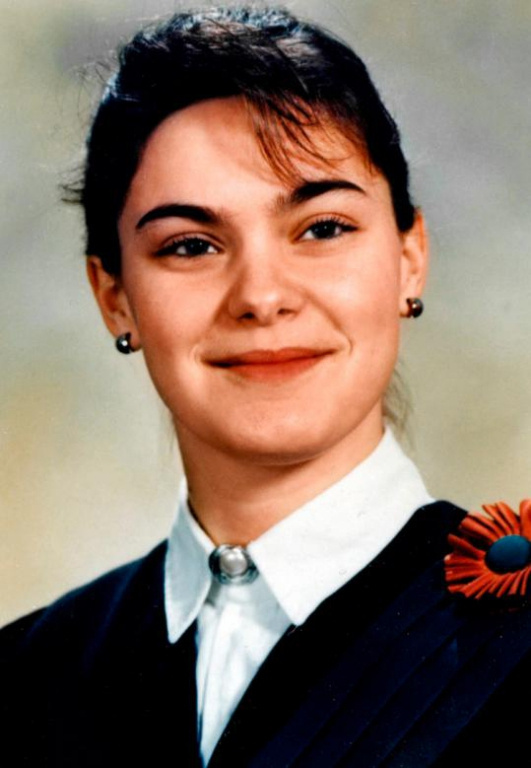 Anne-Marie Lemay
22 ans 
Étudiante en génie mécanique 
Depuis 1991, un parc de Bouchervilel porte son nom
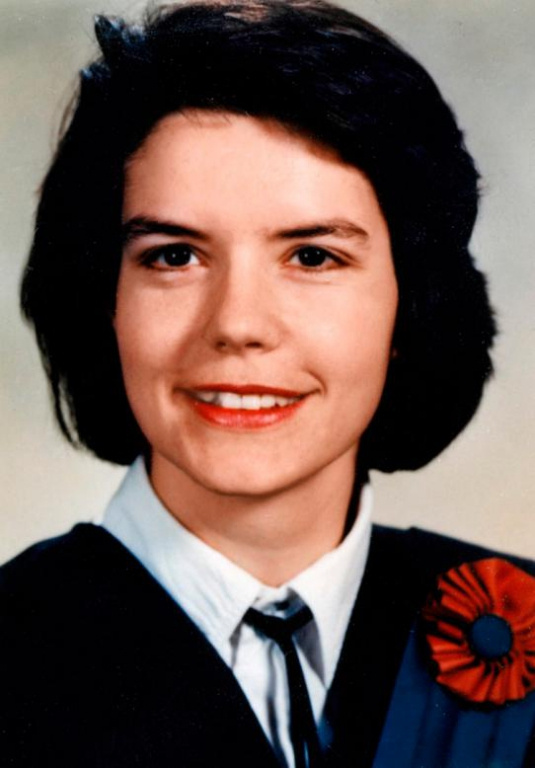 Sonia Pelletier
28 ans 
Faisait un retour aux études en génie mécanique après avoir obtenu un DEC en technique d’architecture 
Un parc à sa mémoire a été inauguré dans son village natal
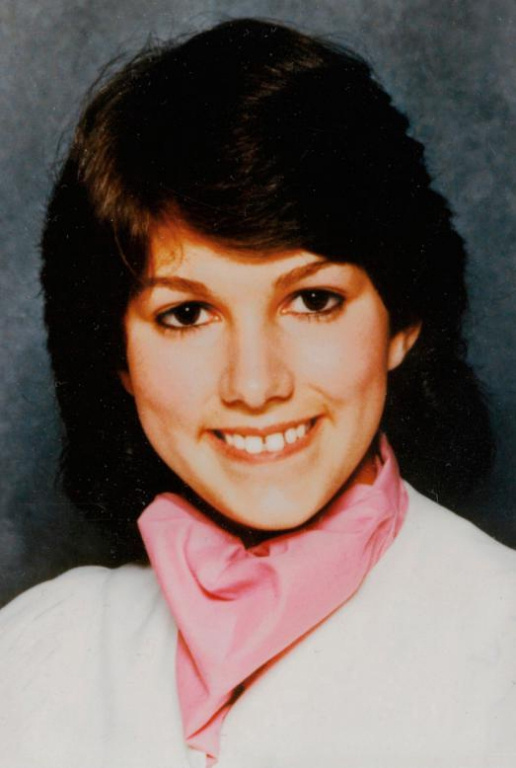 Michèle Richard
21 ans 
Étudiante en génie métallurgique 
Après sa mort, sa mère, s’est engagée auprès d’autres parents dans une coalition pour le contrôle des armes à feu
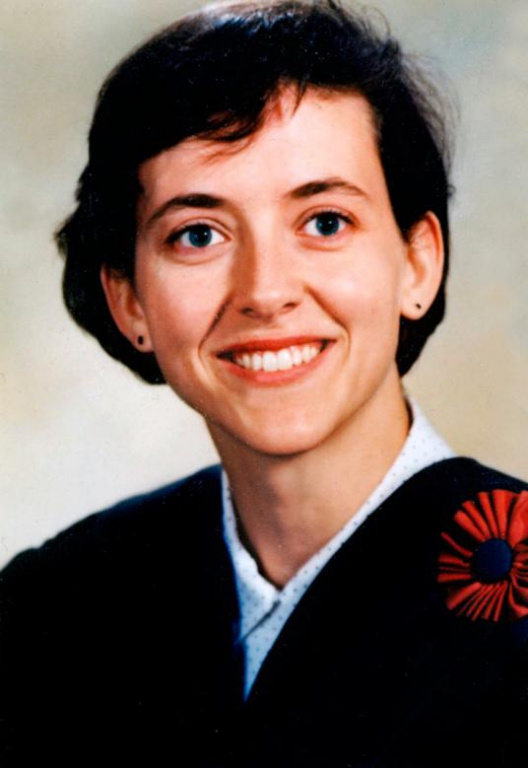 Annie St-Arneault
23 ans 
La bibliothèque de la ville de La Tuque a été nommée en sa mémoire 
Elle était passionnée de poésie et elle avait une grande soif d’apprendre
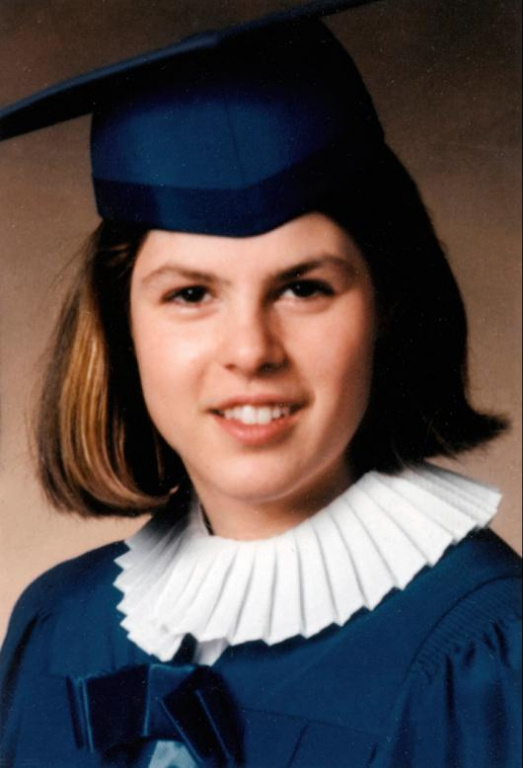 Annie Turcotte
21 ans 
Étudiante en génie des matériaux et s’intéressait à la protection de la nature et de l’environnement
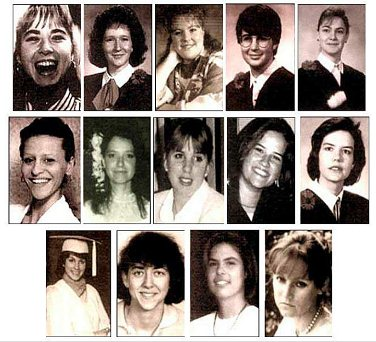